vevox meeting ID: 149-630-947
Net Neutrality
COMP3220 Web InfrastructureCOMP6218 Web Architecture
Dr Heather Packer – hp3@ecs.soton.ac.uk
Internet service providers should enable access to all content and applications regardless of the source, and without favouring or blocking particular products or websites
Telegraph 1860
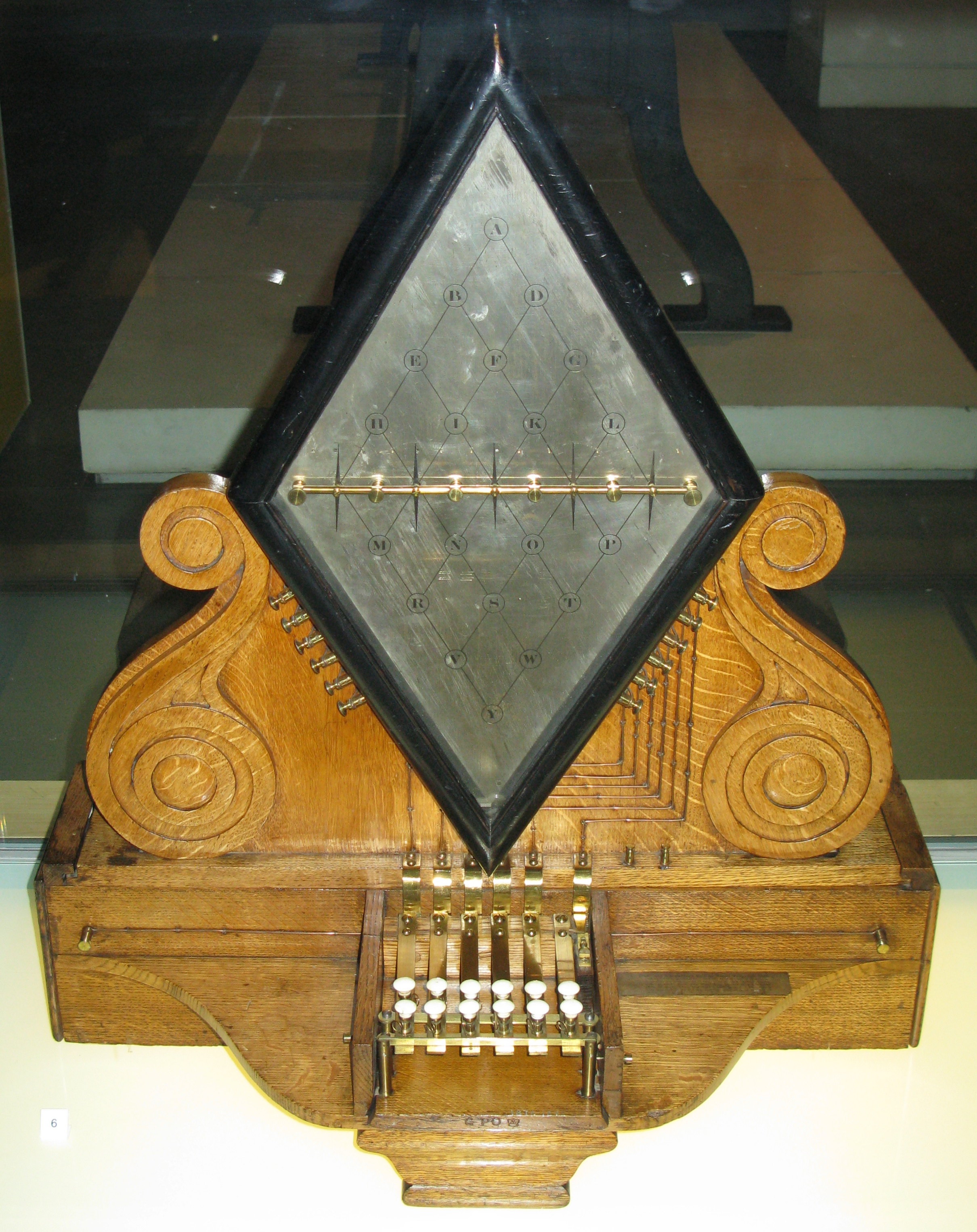 ‘Message received from any individual, company, or corporation, or from any telegraph lines connecting with this line at either of its termini shall be impartially transmitted in the order of their reception, excepting that the dispatches of the government shall have priority’ - US federal law
June 1860
Competition
In 1888 Almon Strowger suspected that his calls were redirected to a competitor
One competitors wife was a phone operator
Created an automatic telephone exchange in 1891
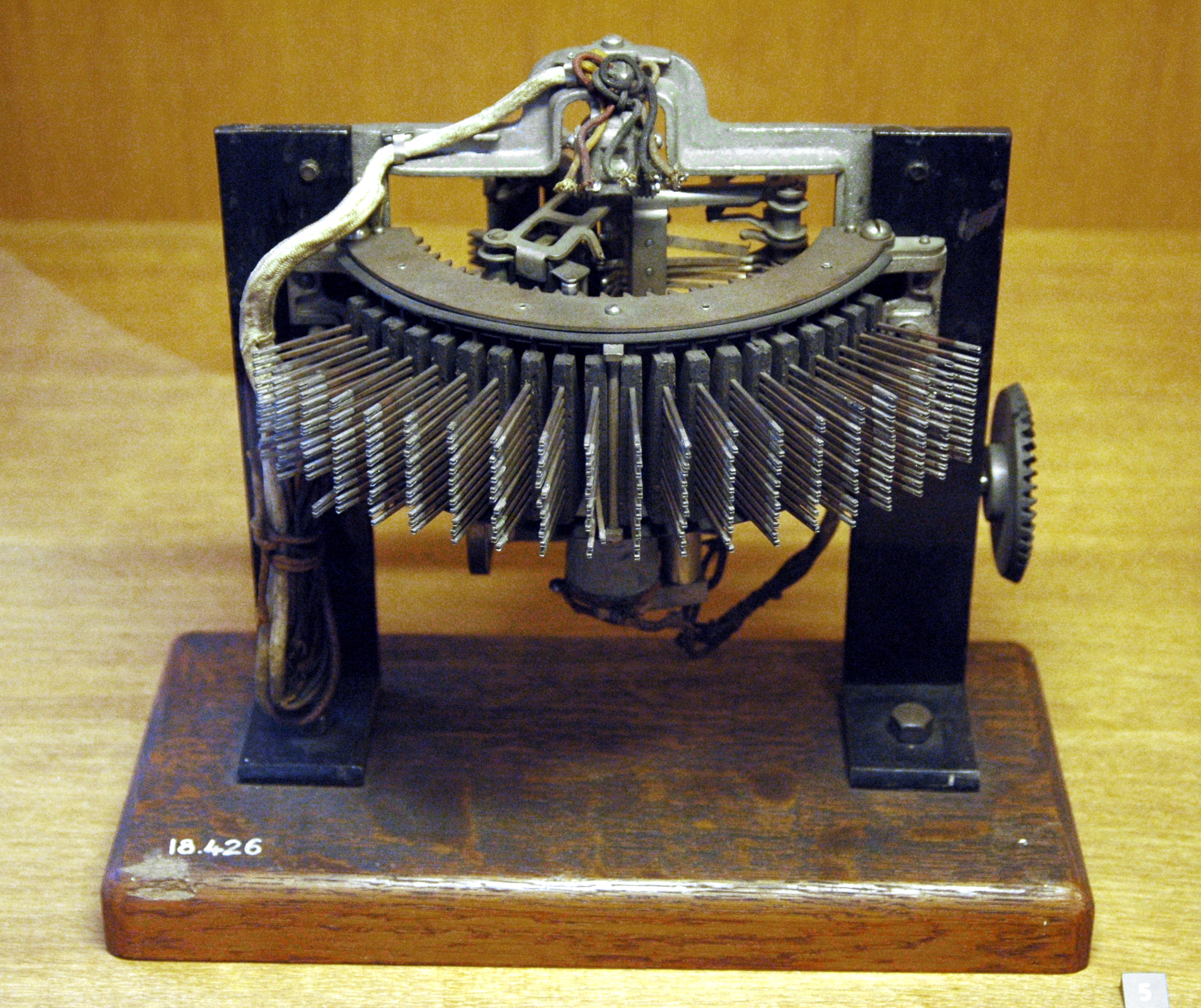 Net Neutrality
Coined in 2003 by Tim Wu
“Network Neutrality, Broadband Discrimination”
Neutrality between applications and data
Quality of Service-sensitivity traffic
Proposal of legislation to deal with these issues
Advocating for neutrality
“Hoped that the general framework described here might serve to begin the effort to discourage the most blatant or thoughtless disfavoring of certain applications types through network design”
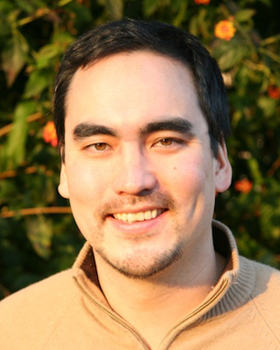 http://www.jthtl.org/content/articles/V2I1/JTHTLv2i1_Wu.PDF
ISP Discrimination
Actors
Customers
ISPs
Content Providers
Discriminate
Throttle
Block
Paid access
Favouring Fast-Loading Websites
Throttling a website can have a serious commercial impact 

In 2009 Forrester Research found 
Online shoppers expected the web pages they visited to download content instantly. 
When a page fails to load at the expected speed, many give up
Other studies find even a one-second delay could lead to 
"11% fewer page views, a 16% decrease in customer satisfaction, and 7% loss in conversions”
In 2010, Google announced that page speed would impact your website ranking
Zero-Rated Services and Sponsoring Data Plans
Zero-rated services provide Internet access without financial cost under certain conditions
Often only permitting access to certain websites or by subsidizing the service with their advertising
Gather customer profile information
Cheap broadband packages sponsored by third parties
Reduce costs to consumer by using sponsored data plans
Discrimination by Protocol
Blocking information based on aspects of the communications protocol

Federal Communications Commission’s vs Comcast 
Alleging Comcast illegally inhibited users of its high-speed Internet service from using BitTorrent
Discrimination by IP Address
Blocking information based on source of destination of the network traffic
Charge content providers for access
In France, Orange charged Google for YouTube traffic
Preferential access
ISPs would impose bandwidth limitations on customers
But would strike commercial deals with content provides to allow their service to be “Zero-rated”
Favouring Private Networks
A private network is a network that uses private IP addresses 
Avoid any regulation because packets originating from or addressed to a private IP address cannot be routed through the public Internet
Setup their own “non-internet” networks
For example, Comcast struck a deal with Microsoft
Allow Xbox 360 Xfinity app to stream television
No effect on their bandwidth limit
Other television streaming apps (Netflix, HBO Go, and Hulu) counted towards the limit
Comcast denied that this infringed on net neutrality principles since 
"it runs its Xfinity for Xbox service on its own, private Internet protocol network”
Arguing Net Neutrality“…the only reason net neutrality is controversial is because it's complicated” – Tim Wu
For Net Neutrality
Against Net Neutrality
“Gas is a utility, so is clean water, and connectivity should be too” 
“It’s part of life and shouldn’t have an attitude about what you use it for – just like water.”
									- Tim Berners-Lee
“When I invented the web, I didn’t have to ask anyone for permission, and neither did America’s successful internet entrepreneurs when they started their businesses. To reach its full potential, the internet must remain a permissionless space for creativity, innovation and free expression. In today’s world, companies can’t operate without internet, and access to it is controlled by just a few providers.” 
– Tim Berners-Lee
"The Internet came together as a miracle, really. Anyone with a wire can publish, we need to keep it that way.”
Barry Diller,  creator of the Fox Broadcasting Company and USA Broadcasting

"Your ability to access a website depends on your desire to access the website and not the deals that the intermediaries have made with each other.”
Cindy Cohn, an American civil liberties attorney specializing in Internet law

"The Internet is the first thing that humanity has built that humanity doesn't understand, the largest experiment in anarchy that we have ever had.”
Eric Schmidt, executive chairman of Google 2011-2015
"Net neutrality was essential for our economy; it was essential to preserve freedom and openness, both for economic reasons and free speech reasons.”
Julius Genachowski,  Federal Communications Commission

"I am a big advocate of what is known as net neutrality. This means that providers are compelled to transmit content without political or commercial pre-selection.”
Thomas de Maiziere, politician
Net Neutrality Misunderstanding
Counterpoint
Net neutrality proponents accept that data types should be treated differently BUT ISPs should not be treating data with the same type differently
No preferential treatment for one video streaming company
It’s unrealistic to treat all network traffic equally
Negroponte founder of MIT media lab
Negroponte’s example
A book ~ 1MB, 1 hour of video ~ 1MB/sec
A pacemaker streaming health data to the cloud ~ bytes/sec
Book, video, health data are not equal and should not be treated so
They all have different requirements
Video streaming vs email
Net neutrality limits the ability of ISPs to make sensible data transmission choices
Negroponte - https://www.youtube.com/watch?v=Ttl47rss9Rk
Net Neutrality around the World
Countries Not Supporting Net Neutrality
Portugal
Removed net neutral laws in 2015
There was an incident that caused the Portuguese government to demand that all internet service providers block access to the Pirate Bay
Canada
Blocks information about criminal cases that:
Involve juveniles
The subject matter is deemed as inappropriate for the general population
Blocks on websites and online content relating to paedophilia
France
Restrictions on any explicit content online that involves children or minors. 
Material that can be viewed and considered as terrorist propaganda
Russia
Does not allow its citizens or residents to freely roam the internet. 
Regulate how it’s citizens view the country and government.
US Net Neutrality
1934 Communications Act
Title I: 	Information Services
Title II: 	Common Carrier Services – have to treat all communications equally
Core issue is whether an ISP is Title I or Title II
In 2015, FCC reclassified ISPs as Title II in the “Open Internet Order”
April 2017 incoming FCC chairman proposed repealing
June 2018 ISPs reclassified as Title I
Some states have net neutrality bills eg California and Maine
EU Net Neutrality
EU Regulation set in 2015
Blocking, throttling and discrimination of traffic by ISPs is not allowed
Except when:
Compliance with legal obligations
Network integrity (cyber attacks)
Congestion management during exceptional/temporary situations
EU Framework – member states have to implement
Stronger national laws:
Netherlands and Slovenia 2012
National regulators
Required to submit an annual report on compliance
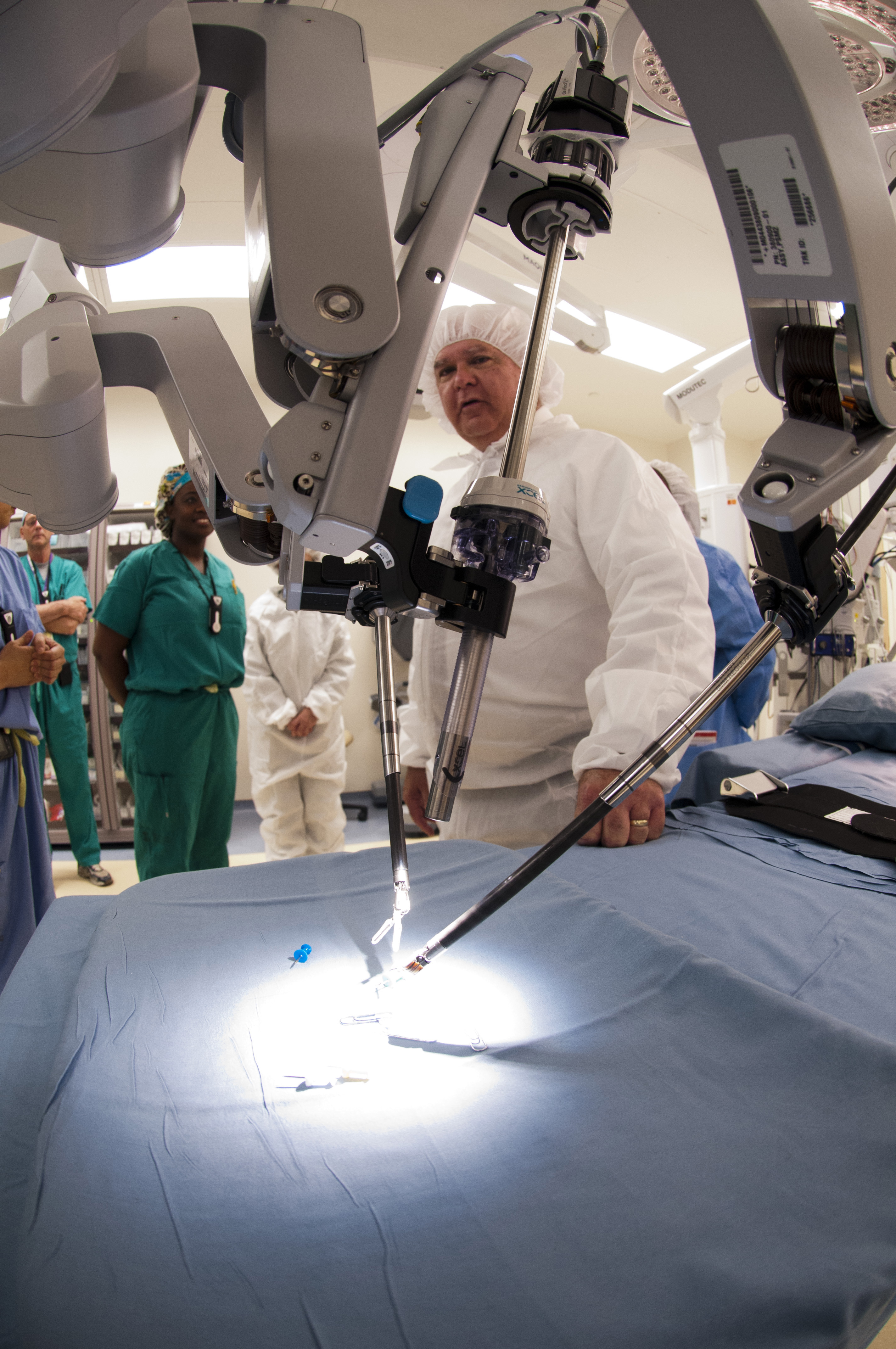 EU Exceptions
Specialised services can be offered
Remote surgery, driverless cars and preventing terrorism
Can not be a substitute internet access
Must not restrict bandwidth for normal services/users

“Zero rated” services are allowed
Applies to metered internet access
Traffic management
Allows ISPs to throttle by data type during periods of peak demand
EU Criticism
Too many loopholes - amendments failed to get enough support
Lack of harmonization across the EU
Poor reporting by national regulators

Currently consulting for 2020
Net Neutrality Timeline
https://h5p.org/node/635561
Should net neutrality	Protected?	Loosened?	Scrapped?vevox meeting ID: 149-630-947
Learning Outcomes
The definition of net neutrality
Argue for and against net neutrality
Understand the complexities of the issue and solutions currently in place in different countries